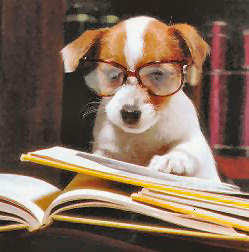 R4UAE Masterclass-Making Own Papers
Making Your Own Revision Tools
A great way to study with friends is to create your own R4UAE papers to challenge each other

Creating the paper requires you to:
Thoroughly read a news article in detail, improving your comprehension skills
Create a variety of Qs to test them, showing your understanding of the exam format and Q phrasing
Create a marking scheme, demonstrating your understanding of the SQA’s expectations, and how to successfully answer particular question types
Your Challenge
Get into groups of 4

Select an article from the options:
‘My grandfather was a Nazi. I’ve seen why we need the EU’
‘Knife crime and school exclusions are symptoms of a wider malaise’
‘I make vegan cheese in Amsterdam. And no one here calls it faux’
‘R Kelly and the art of the male breakdown’
Your Challenge
Create 5 R4UAE Qs based on your article

Your Qs should include:
At least TWO IYOW Qs
At least TWO Use of Language Qs (Imagery, W.C., S.S., Tone)
One other Q of your choice-Link, another IYOW, another Use of Language

You must also create a marking scheme on separate paper to show potential answers for each Q
Creating Questions
Your questions should have:
Specific line/paragraph references to help the pupil find the answer
Key words to help them identify the question
A clear focus of what the pupil is looking for
Number of marks available
Example IYOW Q
Example Use of Lang Q